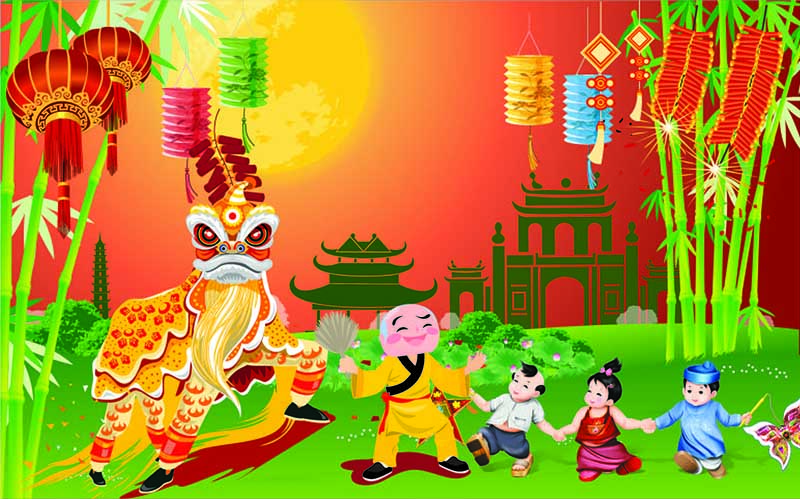 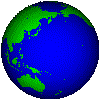 ĐỊA LÝ 6
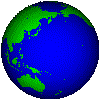 Kiểm tra bài cũ?
Câu 1. Tỉ lệ bản đồ là gì? Ý nghĩa của tỉ lệ bản đồ?
- Tỉ lệ bản đồ : là tỉ số giữa khoảng cách trên bản đồ với khoảng cách ngoài thực địa
- Ý nghĩa : Cho biết kích thước trên bản đồ thu nhỏ bao nhiêu lần so với kích thước ngoài thực địa
Câu 2. Tỉ lệ bản đồ thể hiện ở những dạng nào? Tỉ lệ bản đồ càng lớn thì mức độ sẽ thế nào?
Có 2 dạng tỉ lệ : + Tỉ lệ thước
                               + Tỉ lệ số
Tỉ lệ bản đồ càng lớn  thì mức độ chi tiết của bản đồ 
càng cao.
BÀI 4: PHƯƠNG HƯỚNG TRÊN BẢN ĐỒ.KINH ĐỘ VĨ ĐỘ VÀ TỌA ĐỘ ĐỊA LÝ
1. PHƯƠNG HƯỚNG TRÊN BẢN ĐỒ
BÀI 4: PHƯƠNG HƯỚNG TRÊN BẢN ĐỒ.
KINH ĐỘ VĨ ĐỘ VÀ TỌA ĐỘ ĐỊA LÝ
1. PHƯƠNG HƯỚNG TRÊN BẢN ĐỒ
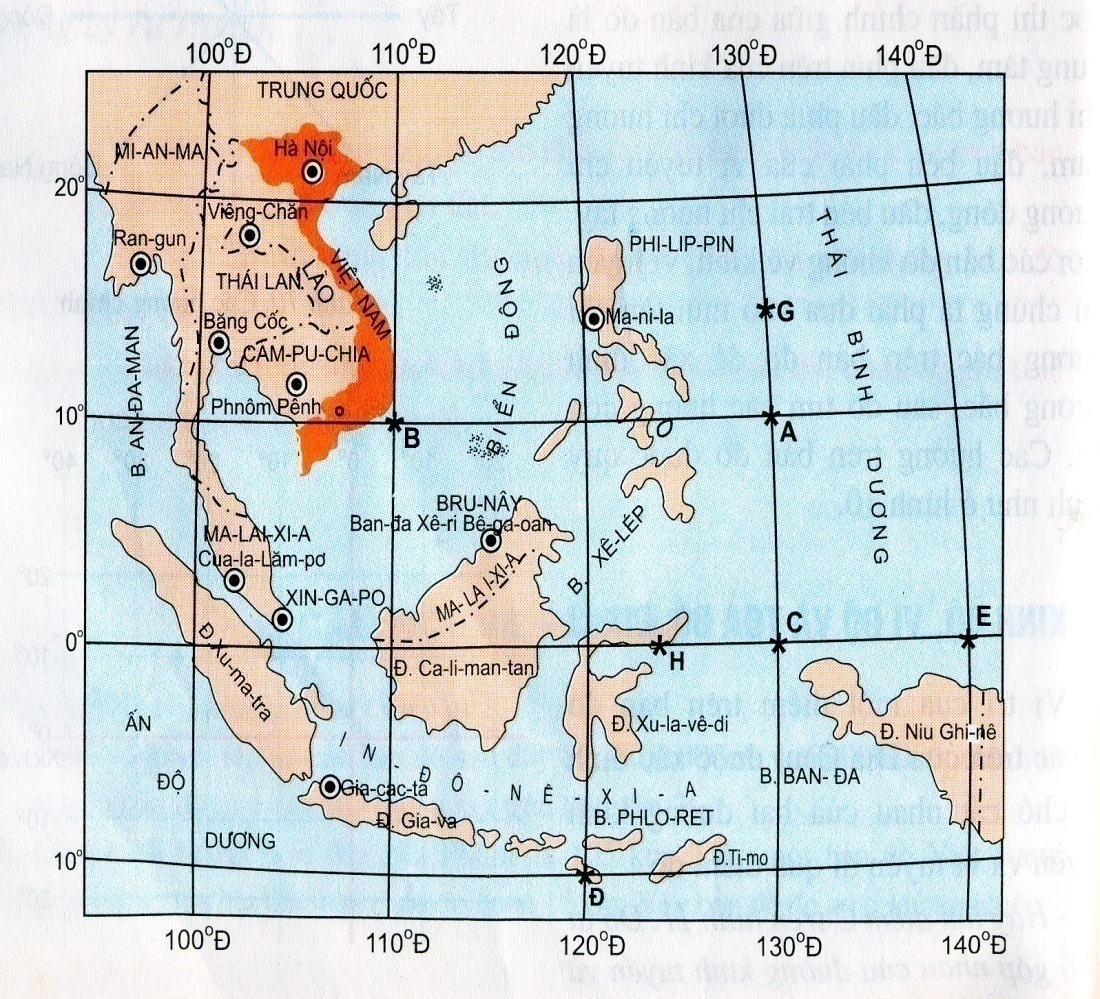 Muốn xác định phương hướng trên bản đồ, chúng ta phải dựa vào đâu?
- Dựa vào đường kinh tuyến và vĩ tuyến

Theo quy ước : ở giữa bản đồ là trung tâm
 Kinh tuyến:
Phía trên  chỉ hướng Bắc
Phía dưới  là chỉ hướng Nam
B¾c
 Vĩ tuyến :
- Bên phải chỉ hướng Đông 
- Bên trái chỉ hướng Tây
§«ng
Tây
Nam
Nếu trên bản đồ không có đường kinh vĩ tuyến chúng ta dựa vào đâu?
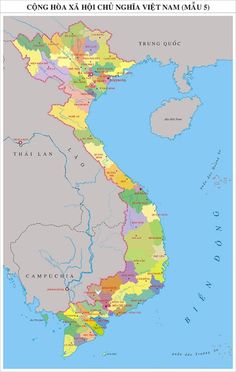 B¾c
 - Với các bản đồ không vẽ kinh, vĩ tuyến: phải dựa vào mũi tên chỉ hướng Bắc trên bản đồ để xác định hướng Bắc, sau đó tìm các hướng còn lại.
§«ng
Tây
Nam
BÀI 4: PHƯƠNG HƯỚNG TRÊN BẢN ĐỒ.
KINH ĐỘ VĨ ĐỘ VÀ TỌA ĐỘ ĐỊA LÝ
1. PHƯƠNG HƯỚNG TRÊN BẢN ĐỒ
Bắc
Các em cùng xác định 
các hướng còn lại?
Tây Bắc
Đông Bắc
- Đông Đông Bắc
Tây Tây Bắc
Tây
Đông
Tây Nam
Đông Nam
Nam
2. KINH ĐỘ, VĨ ĐỘ VÀ TỌA ĐỘ ĐỊA LÝ
Muốn xác định vị trí của một điểm trên bản đồ ta dựa vào đâu? 
*  Dựa vào kinh tuyến và vĩ tuyến
20o
20o
Oo
30o
10o
20o
30o
40o
10o
200
200
C
10o
10o
100
O0
10o
20o
30o
Vậy kinh độ và vĩ độ của một điểm là gì?
 *Kinh độ của một điểm : là khoảng cách điểm đó đến kinh tuyến gốc.
 *Vĩ độ của một điểm:  là khoảng cách điểm đó đến vĩ tuyến gốc.
20o
20o
Oo
30o
10o
20o
30o
40o
10o
200
200
C
10o
10o
100
O0
10o
20o
30o
Vậy tọa độ địa lý của một điểm là gì?
Tọa độ địa lí của một điểm  là kinh độ và vĩ độ của điểm đó.
+ Cách viết: Kinh độ ở trên, vĩ độ ở dưới.
C
20oT
10oB
BÀI TẬP
300Đ
A
Oo
20o
30o
10o
20o
30o
40o
10o
A
200B
200
200
C
10o
400Đ
B
100
O0
300N
10o
20oT
C
20o
D
B
10oB
30o
300T
D
300N
Mét häc sinh viÕt to¹ ®é ®Þa lý: §iÓm A,B  nh­ sau, ®óng hay sai ? V× sao ?
150 T
Sai v× thiÕu vÜ ®é.
A
250 N
         200 §
200 Đ
         250 N
Sai v× vÜ ®é viÕt trªn.
B
B
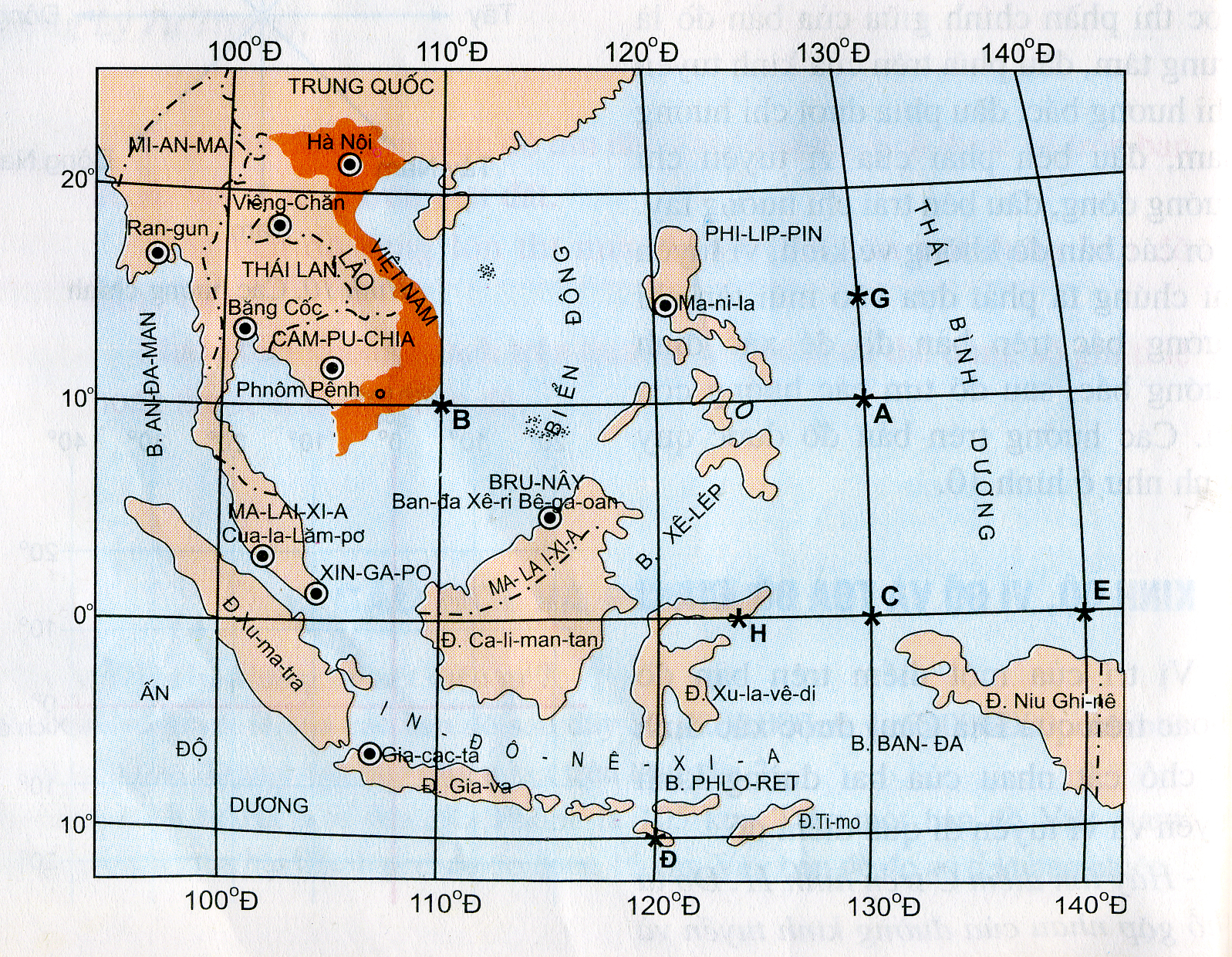 Câu 1Một cơn bão xuất hiện ở Biển Đông ,tâm bão ở kinh độ 1300 Đ và vĩ độ 150 B. Tìm vị trí tâm bão?
Câu 2.
Một con tàu gặp nạn ,báo tín hiệu cấp cứu tại địa điểm có tọa độ địa lý 1400Đ và vĩ độ  100 B tìm vị trí con tàu?
HƯỚNG DẪN VỀ NHÀ
Học bài cũ bài 4
Xem trước bài tập 3 (a,b,c,d)
Làm bài tập trong tập bản đồ
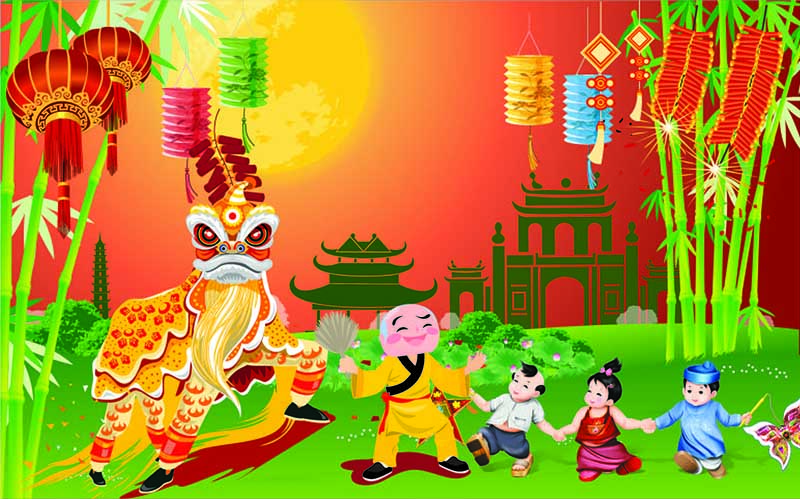 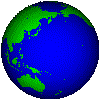 ĐỊA LÝ 6
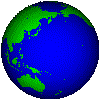 BÀI 4: PHƯƠNG HƯỚNG TRÊN BẢN ĐỒ.KINH ĐỘ VĨ ĐỘ VÀ TỌA ĐỘ ĐỊA LÝ (Tiết 2)
Kiểm tra bài cũ?
Câu 1. Muốn xác định phương hướng trên bản đồ, chúng ta phải dựa vào đâu?
- Dựa vào đường kinh tuyến và vĩ tuyến
Theo quy ước : ở giữa bản đồ là trung tâm
 Kinh tuyến:
Phía trên  chỉ hướng Bắc
Phía dưới  là chỉ hướng Nam
 Vĩ tuyến :
- Bên phải chỉ hướng Đông 
- Bên trái chỉ hướng Tây
Câu 2. Muốn xác định vị trí của một điểm trên bản đồ ta dựa vào đâu? Vậy kinh độ và vĩ độ của một điểm là gì?
*Dựa vào kinh tuyến và vĩ tuyến
*Kinh độ của một điểm : là khoảng cách điểm đó đến kinh tuyến gốc.
*Vĩ độ của một điểm:  là khoảng cách điểm đó đến vĩ tuyến gốc.
Mét häc sinh viÕt to¹ ®é ®Þa lý: §iÓm A,B  nh­ sau, ®óng hay sai ? V× sao ?
150 T
Sai v× thiÕu vÜ ®é.
A
250 N
         200 §
200 Đ
         250 N
Sai v× vÜ ®é viÕt trªn.
B
B
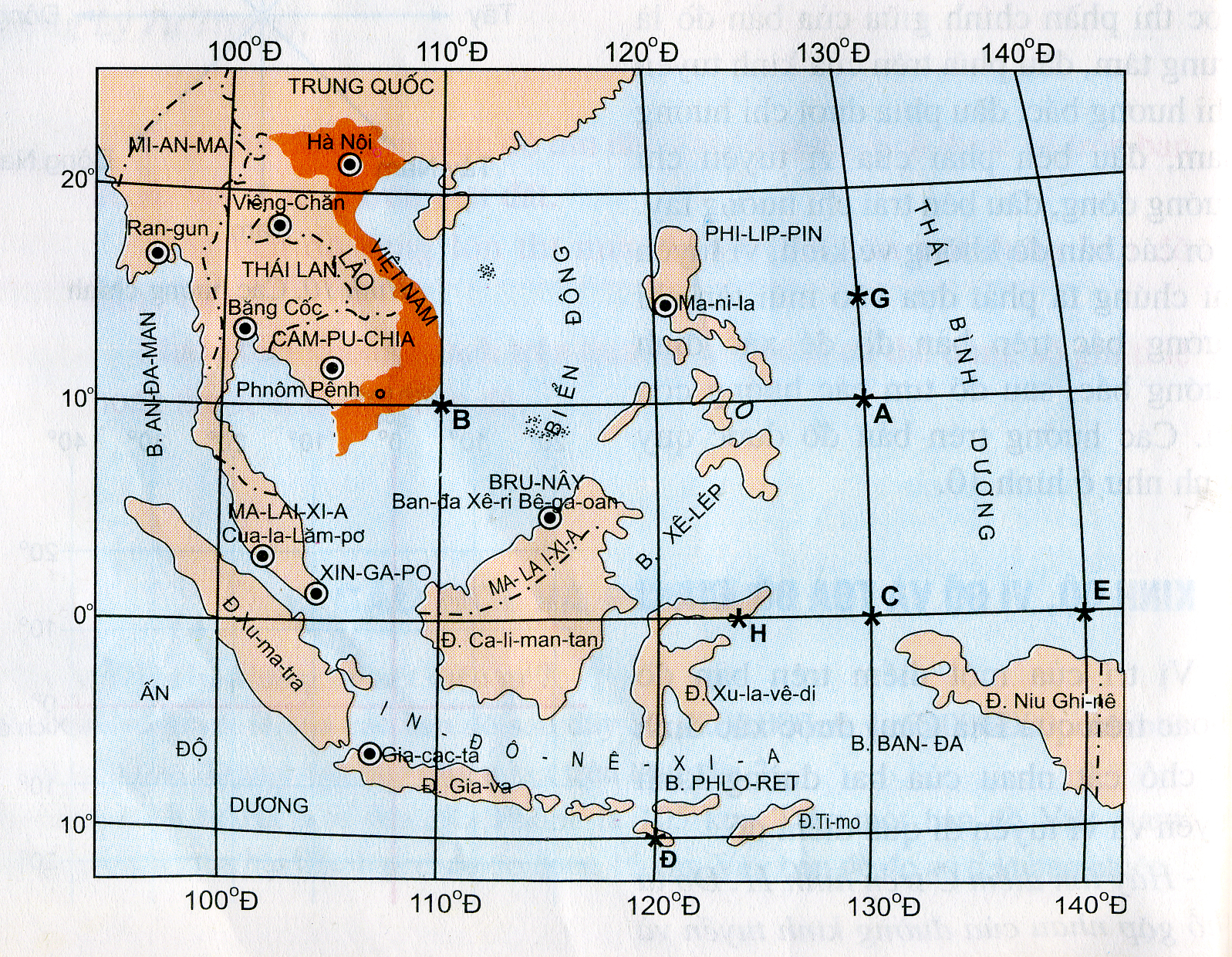 Câu 1Một cơn bão xuất hiện ở Biển Đông ,tâm bão ở kinh độ 1100 Đ và vĩ độ 150 B. Tìm vị trí tâm bão?
Câu 2.
Tàu TiTaNic gặp nạn, tại địa điểm có tọa độ địa lý 1200Đ và vĩ độ  100 N tìm vị trí con tàu?
3.Bài tập
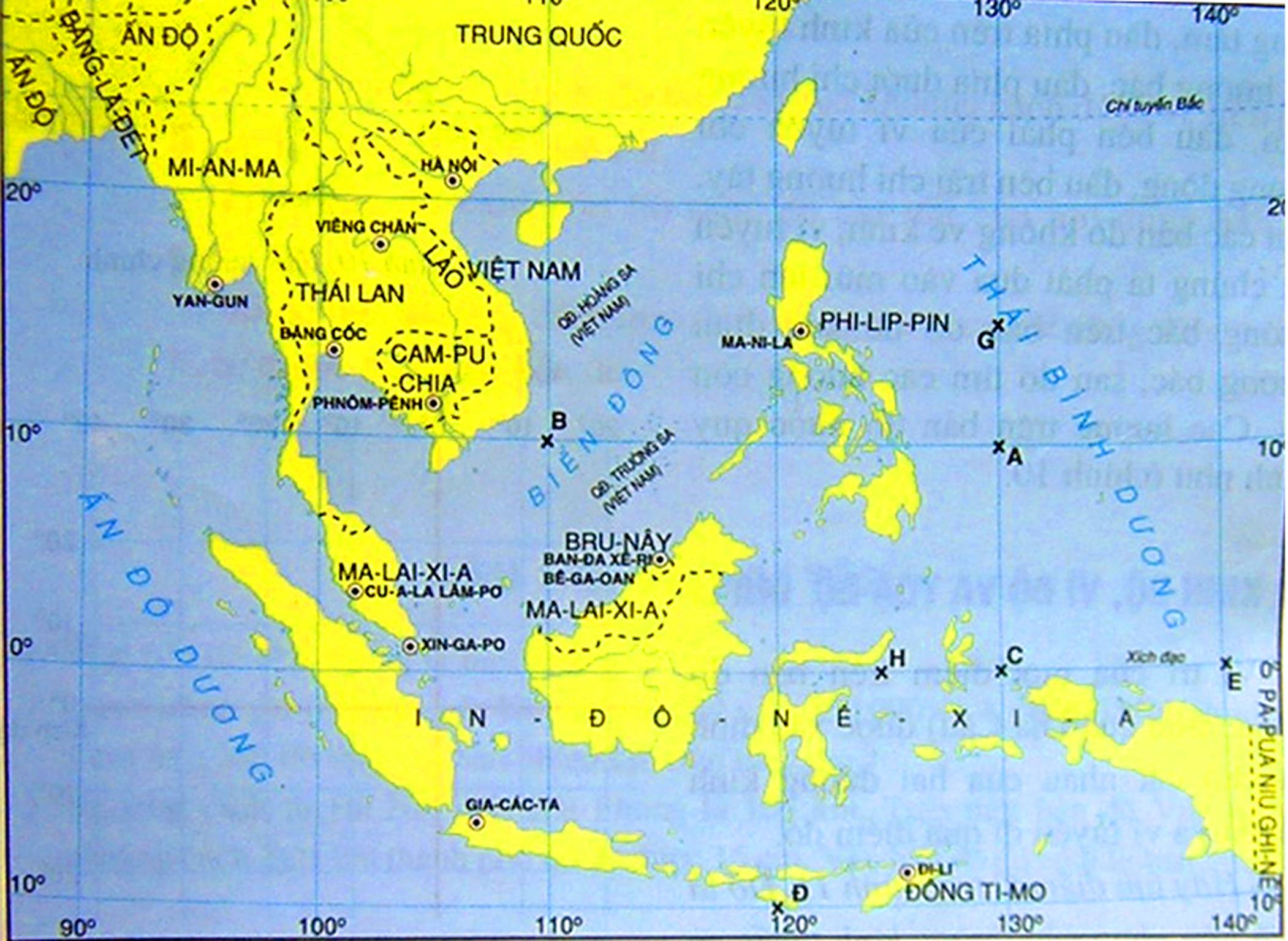 Hà Nội
a. Từ thủ đô Hà nội. Dựa vào H.17,Tr 16 SGK. Cho biết hướng của các chuyến bay sau:
Viêng chăn
Ma – ni - la
Băng cốc
Hà Nội đến Viêng Chăn :
Tây Nam
2. Hà Nội đến Gia–các–ta :
Cua – la Lăm - pua
Nam
3. Hà Nội đến 
Ma – ni – la:
Gia – các - ta
Đông Nam
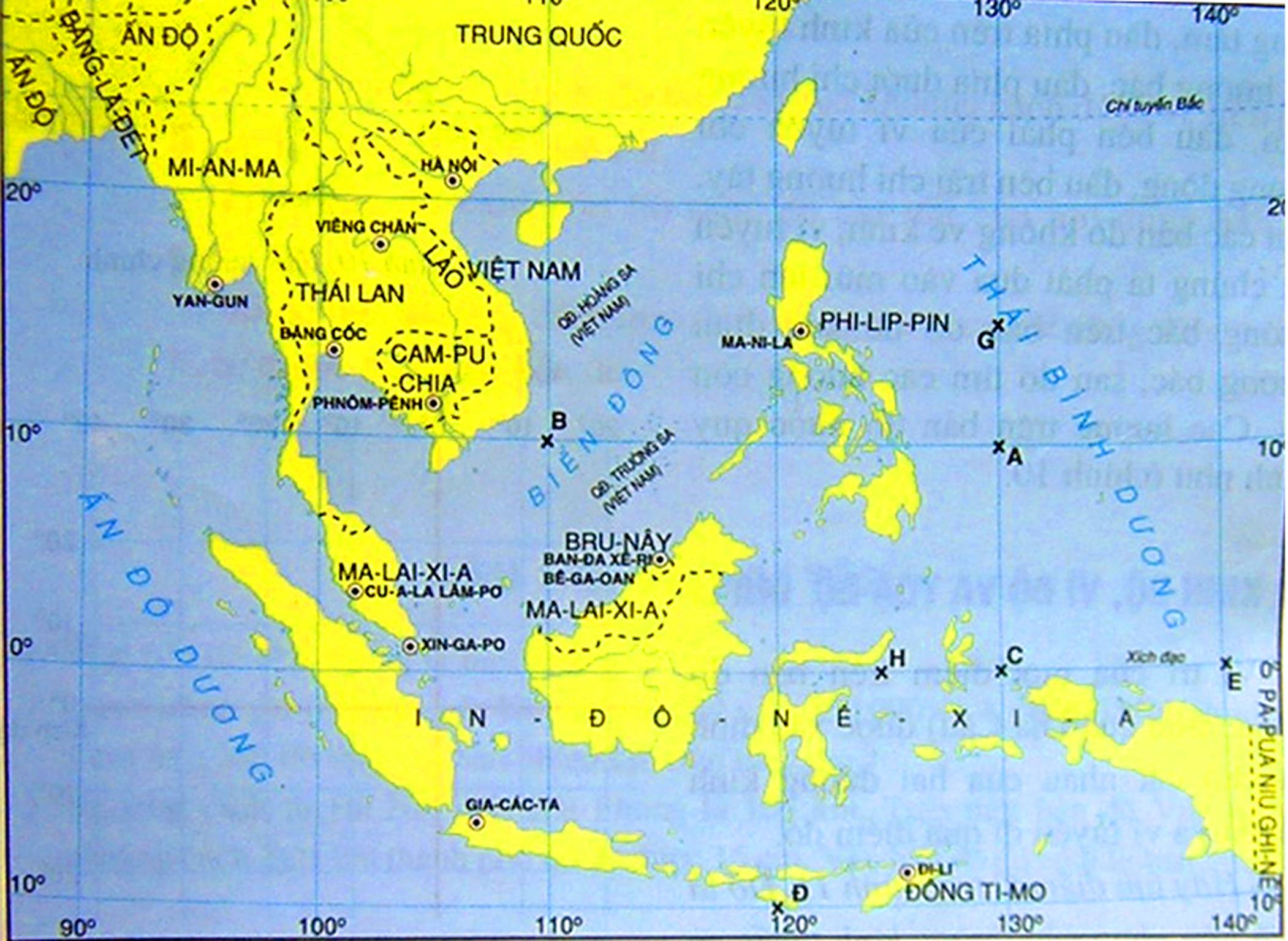 4. Cua – la Lăm - pua đến Băng Cốc :
Hà Nội
Viêng chăn
Bắc
5. Cua – la Lăm - pua đến Ma – ni – la :
Ma – ni - la
Baêng Coác
Đông Bắc
Cua – la Lăm - pua
6. Ma – ni – la đến Băng Cốc:
Tây
Gia – các - ta
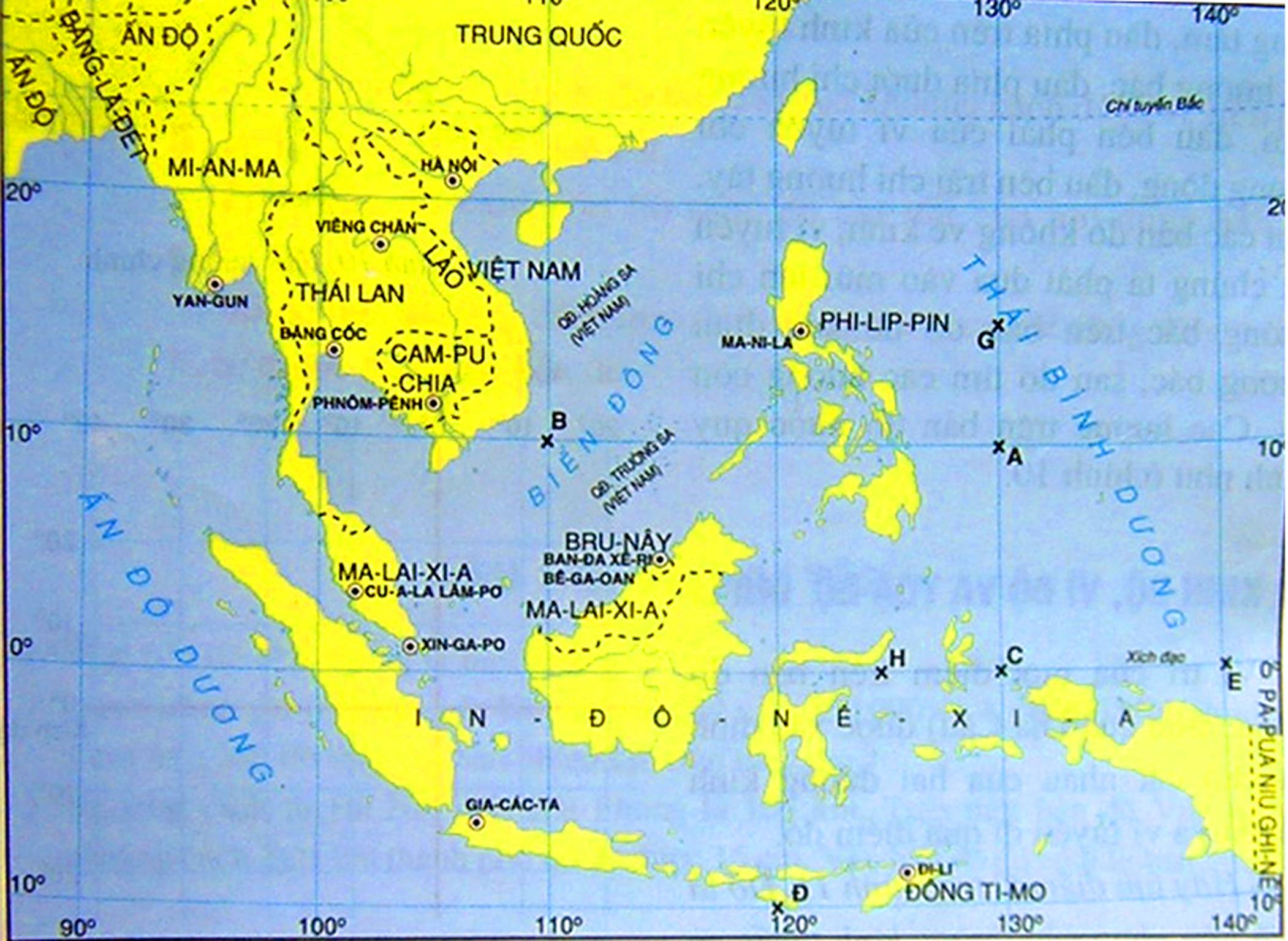 Tìm trên bản đồ H.12 các điểm có tọa độ địa lí sau::
1400 Đ
1200 Đ
E
Đ
00
100N
1100Đ
1300Đ
100B
100B
1300Đ
E
00
b. Hãy xác định tọa độ địa lí của các điểm A,B,C có trên hình.
Đ
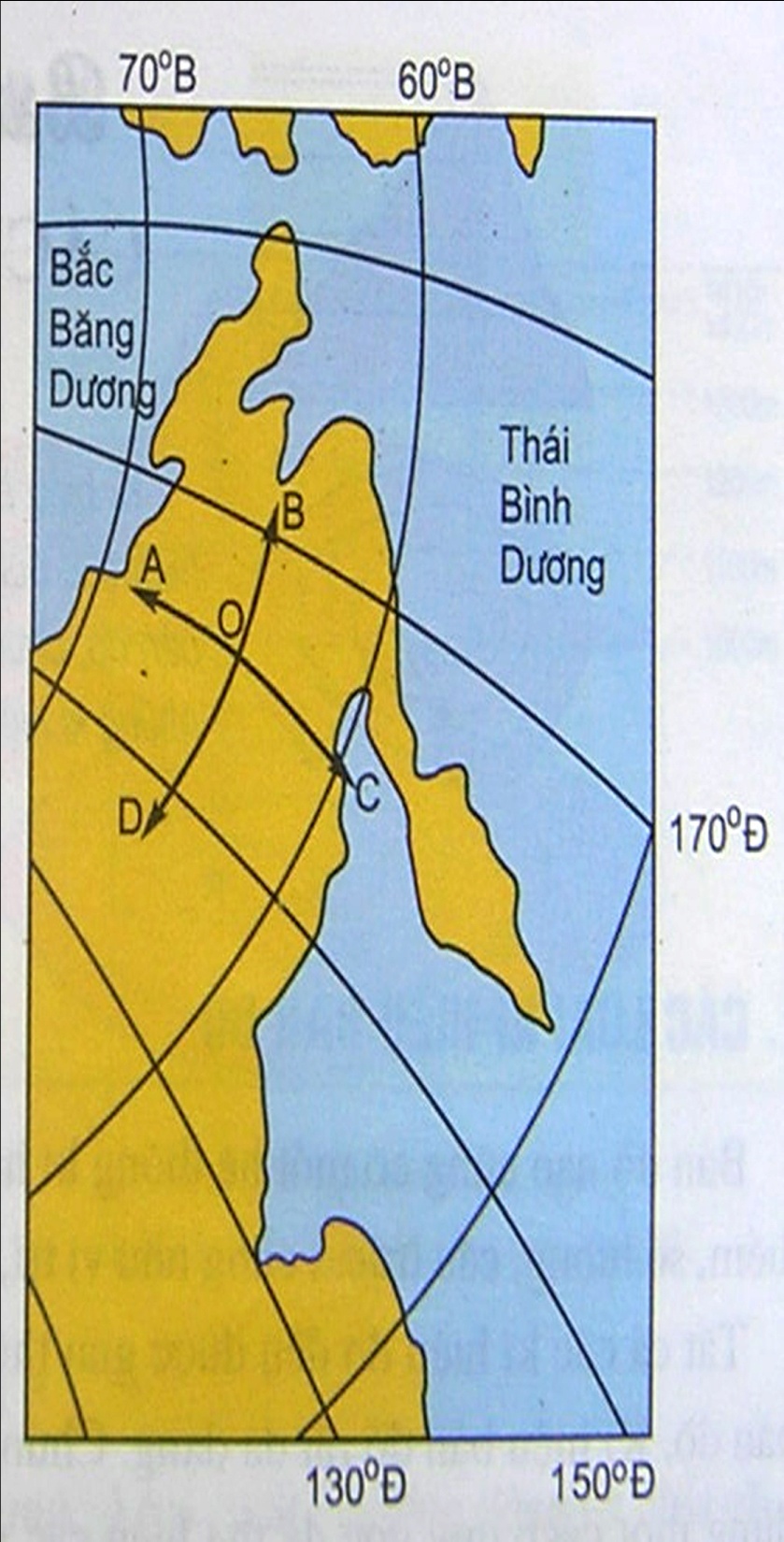 d. Quan sát H13 :
 hướng đi từ điểm 0 đến
 các điểm A ,B,C,D ?
O  - - -> A   hướng Bắc
O  - - -> B  hướng Đông
O  - - -> C  hướng Nam
O  - - -> D  hướng Tây
Nếu trung tâm là cực Bắc thì các mũi tên chỉ hướng nào?
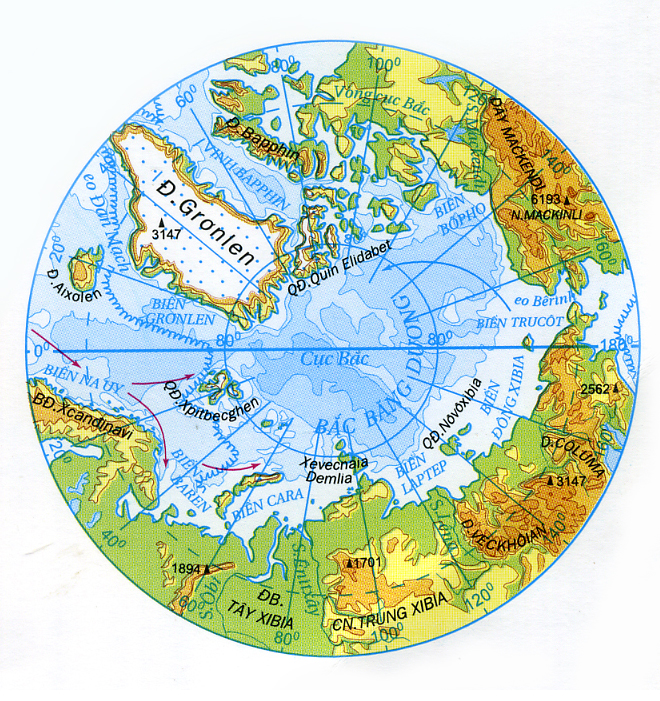 Nam
Nam
Nam
Nam
Bản đồ vùng cực bắc
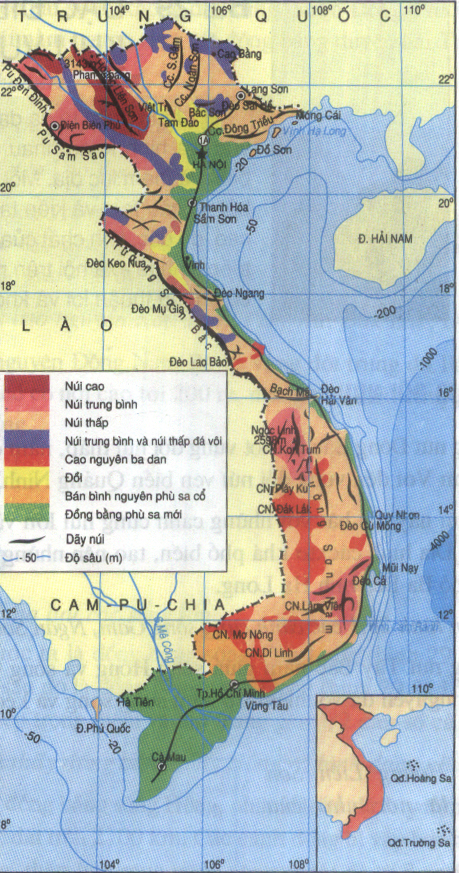 A Pa Chải
Cao Bằng
Móng Cái
Xác định hướng từ Hà Nội đến các điểm: Cao Bằng, A Pa Chải, đèo Hải Vân, Móng Cái.
Hà Nội
Cao Bằng
Bắc
Móng Cái
A Pa Chải
Đông Bắc
Tây Bắc
Hà Nội
Đông Nam
Đèo hải Vân
Đèo Hải Vân
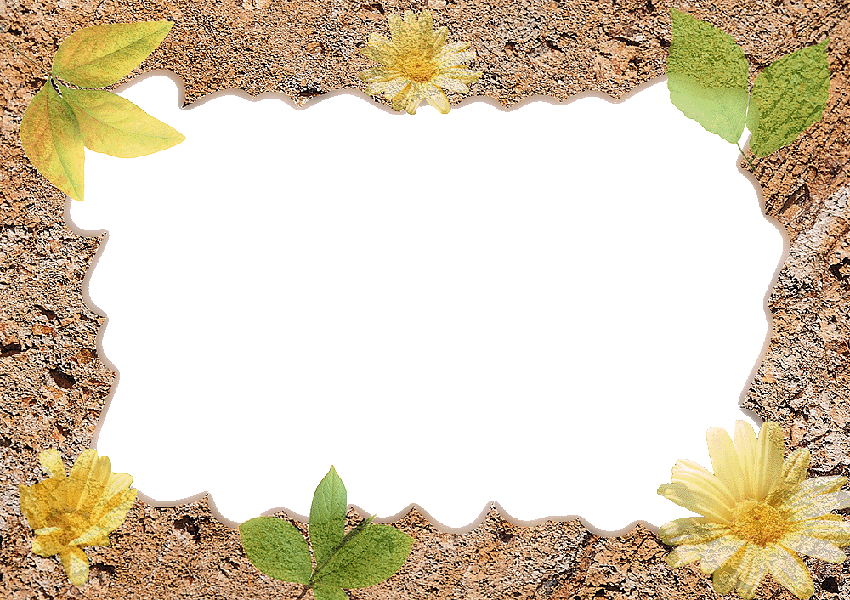 HƯỚNG DẪN VỀ NHÀ :
Học bài.
- Hoàn thành các bài tập  trong vở bài tập BĐ
- Nghiên cứu trước bài “Kí hiệu bản đồ”
+Làm thế nào để biểu hiện các đối tượng địa lí lên bản đồ? 
+Làm thế nào để đọc được bản đồ ?